Finding disease specific signatures in blood gene expression data
Group meeting Jan 2011
The blood gene expression gold mine
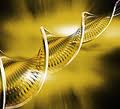 Without cancer data sets.

More than 15 different diseases.

At least 4 different chip types.

More than 2000 samples.
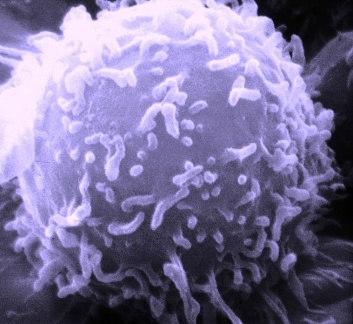 Biological Aspects
Most of the data sets contains expression levels of peripheral blood mononuclear cells (most of the adaptive immune system and part of the innate immune system).
We assume that immune system cells in the circulation absorb a unique signal. 
Since blood can show general “sickness” signal the usual cases vs. controls analysis is not enough.
Machine Learning
Supervised Learning
Given: Training examples (x; f(x)) for some unknown function f
Find: A good approximation to f.
Disease diagnosis
x: Properties of patient (symptoms, lab tests)
f(x): Disease (or maybe, recommended therapy)
 Face recognition
x: Bitmap picture of person's face
f(x): Name of the person.
 Spam Detection
x: Email message
f(x): Spam or not spam.
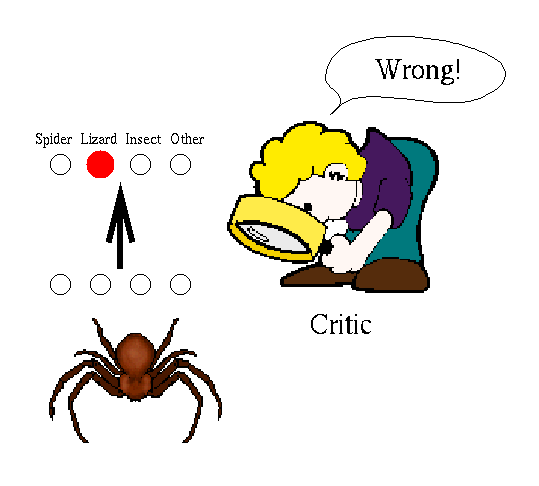 Classification example
Example: Credit scoring
Differentiating between low-risk and high-risk customers from their income and savings
Discriminant: IF income > θ1 AND savings > θ2 
				THEN low-risk ELSE high-risk
6
Based on Lecture Notes for E Alpaydın 2004 Introduction to Machine Learning © The MIT Press (V1.1)
Feature Selection
Thousands of low level features (genes): select the most relevant one to build better, faster, and easier to understand learning machines.
n
n’
X
m
FS Nomenclature
Univariate method: considers one variable (feature) at a time.
Multivariate method: considers subsets of variables (features) together.
Filter method: ranks features or feature subsets independently of the predictor (classifier).
Wrapper method: uses a classifier to assess features or feature subsets.
Embedded method: FS is embedded in model learning.
Testing a model
We will use cross validation.
FS is part of the learning scheme, therefore we select features for each fold separately.
We will use two evaluation scores:
Accuracy (% correct predictions)
Area Under The ROC curve.
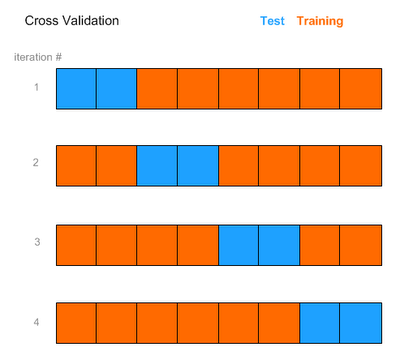 Receiver operating characteristic (ROC)
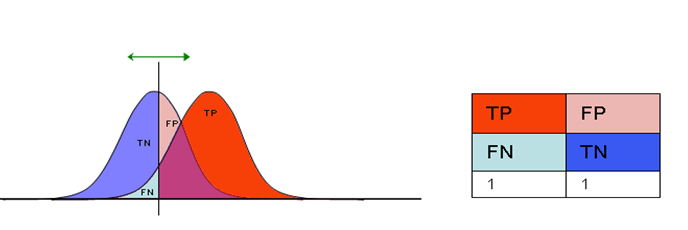 score given by the classifier
1
ROC curve
TPR
AUC
0
1
FPR
Receiver operating characteristic (ROC)
m-
m+
-1
s-
s+
Classifier’s Score
Vertex Cover
A vertex cover of a graph G is a set C of vertices such that each edge of G is incident to at least one vertex in C. The set C is said to cover the edges of G. 


Finding the minimal VC is NPH, but one can find a factor-2 approximation by repeatedly taking both endpoints of an edge into the vertex cover.
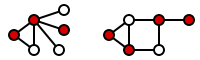 Dominating Set
A dominating set for a graph G = (V, E) is a subset D of V such that every vertex not in D is joined to at least one member of D by some edge.


This problem is also NPH, we will use the greedy heuristic.
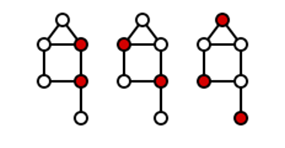 Motivation
A multivariate FS algorithm that outputs a signature of genes for each class.

We want an algorithm that determines the number of genes in each signature i.e. not a ranker.
Main Assumption
Denote Corr(D,g1,g2) as the Pearson correlation between two gene patterns g1 and g2 in the disease D.
If a gene g participates in a given disease’s (D) unique signature then there exists another gene g’ and the following holds:
		a. Corr(D,g,g’) is significantly high.
		b. For every other class C, Corr(C,g,g’) is   	significantly low.
FS Algorithm outline
For every class C we create a non weighted graph G(C). Vertices are genes, we add and edge (u,v) if Corr(C,u,v) is >     and for every other class C’ Corr(C’,u,v) < 
The unique signature of C is the VC\DS of G(C).
Finally unite all signatures and output the set of genes.
Example for one signature
Binary case, a is 0.8 (high correlation in the cases), edges:
Example for one signature
Binary case, b is 0.2 (low correlation in the controls), edges:
Example for one signature
The final graph.
Example for one signature
The final graph.
Determining parameters
Determining constants a and b is problematic since correlation tends to decrease as the number of conditions increase.

We will use non-parametric statistics procedures for setting these thresholds.
SAM procedure (Tibshirani 2001)
Input: A list of scores (correlations, t-statistic) from ‘real’ data, a list generated using a randomization process, and a FDR bound α.
Output: A significance threshold, assuring a low FDR (bellow α).
For a given threshold d, the FDR estimation is:
SAM procedure
For a given threshold d, the FDR is bounded by:
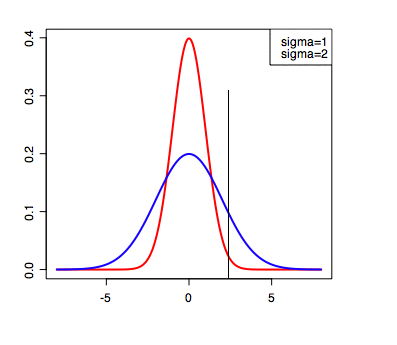 Choose the first threshold d’ for which the estimated FDR is bellow α
Determining parameters
We create randomized data set for every class by shuffling each gene’s values.
We will use the SAM procedure for estimating a threshold for significant correlation for a given class.
We will use the  2/3 order statistic of the data correlations as a non significance threshold.
Results – Data Sets
Scherzer 2007
3 classes:50 PD patients, 22 Healthy controls and 33 other neurodegenerative diseases patients.
Intensity filter leaves ~14000 probes.

Chaussabel 2008 
7 classes, different diseases without healthy controls.
Intensity filter leaves ~9000 probes.
Results-Algorithms comparison
Univariate FS algorithms: Chi Square, Information gain.
Multivariate FS algorithm: SVMRFE (Guyon 2002), CfsSubsetEval (Hall 1998).
Number of selected features: 100,200,…,500.
Classifiers: SVM and FS embedded logistic classifier.
Results-Scherzer
5 fold CV results
 Top 4 of other algorithms
 PD vs. All others
Results-Scherzer
5 fold CV results
 Top 4 of other algorithms
 Multi-class: PD, Ctrl and Neuro
PD signature
299 probes were selected by VC.
Clustered into two groups (homogeneity 0.5, separation -0.92):
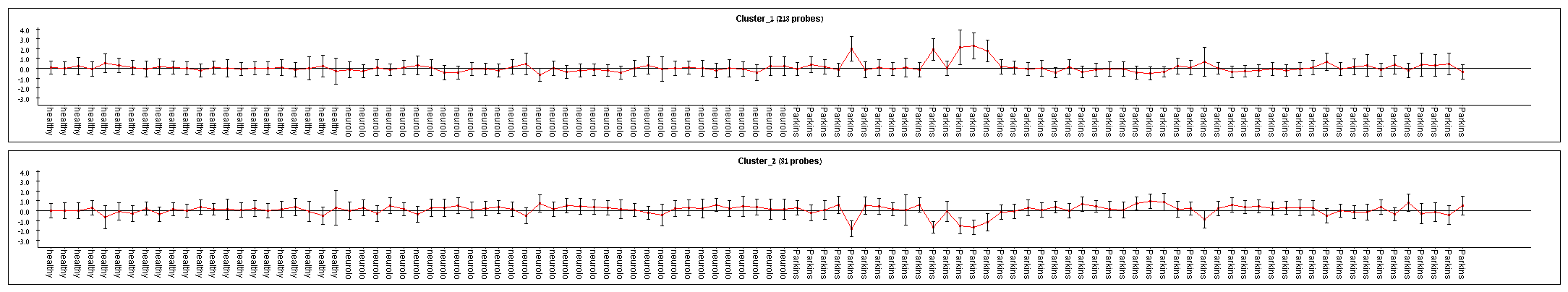 PD signature
KEGG enrichment analysis(0.2 bonferroni)
PD signature
TANGO, location (0.1 FDR)
Results-Chaussabel
5 fold CV results
 Top 4 of other algorithms
 Other FS algorithms selected up to 1000 features.
Conclusions
A method for FS, that determines the number of selected features.
We can classify GE data using correlations only, i.e. without examining the actual values.
It seems that for PD (and other diseases) a ‘secondary’ signal appears in the blood.
This method is pretty slow compared to uni-variate methods, but faster than other multivariate methods.
Discussion
Re-Analyze Scherzer’s data set without the 5 outliers.
Try this method on more data sets, any suggestions?
A better statistical test for significance of un-correlation?
Instead of using VC or DS we can rank genes by degree and select top K.
Adding external information?